Atmosphere and symbolism in poetry.
LO’s:
By the end of this lesson students will... 
 Understand what atmosphere and symbolism are.
 Be able to apply this knowledge by analysing a poem.
Describe the feelings that come to mind after reading these words:
Sorrow
Darkness
Dreary
Bleak
Grave
Lost
Stern
Stillness
Ghost
Melancholy
All of these words are from a very famous poem. Make some guesses about the setting and atmosphere of the poem such as: 

 What time of day is it? 
 What time of year? 
 How is the author feeling? 
 Is he alone or with other people?
The Raven 
by Edgar Allan Poe
http://www.ojai.net/swanson/theraven.htm
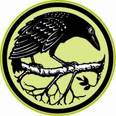 Line:
Technique:
Effect:
What might have happened to the character before the events of the poem happen?
Why does Edgar Allan Poe use a raven instead of another bird as the major symbol of this poem?
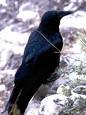 Why not...?
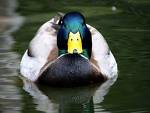 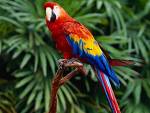 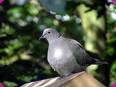 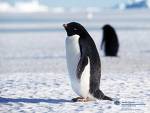 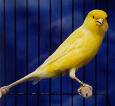 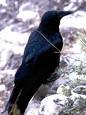 What might we associate 
with ravens?
So…
We could say that Edgar Allan Poe sets the scene and creates 
an atmosphere by...
Also he uses the raven to symbolise…
Atmosphere and symbolism in poetry.
LO’s:
By the end of this lesson students will... 
 Understand what atmosphere and symbolism are.
 Be able to apply this knowledge by analysing a poem.
This powerpoint was kindly donated to www.worldofteaching.com




http://www.worldofteaching.com is home to over a thousand powerpoints submitted by teachers. This is a completely free site and requires no registration. Please visit and I hope it will help in your teaching.